Basic Needs Website
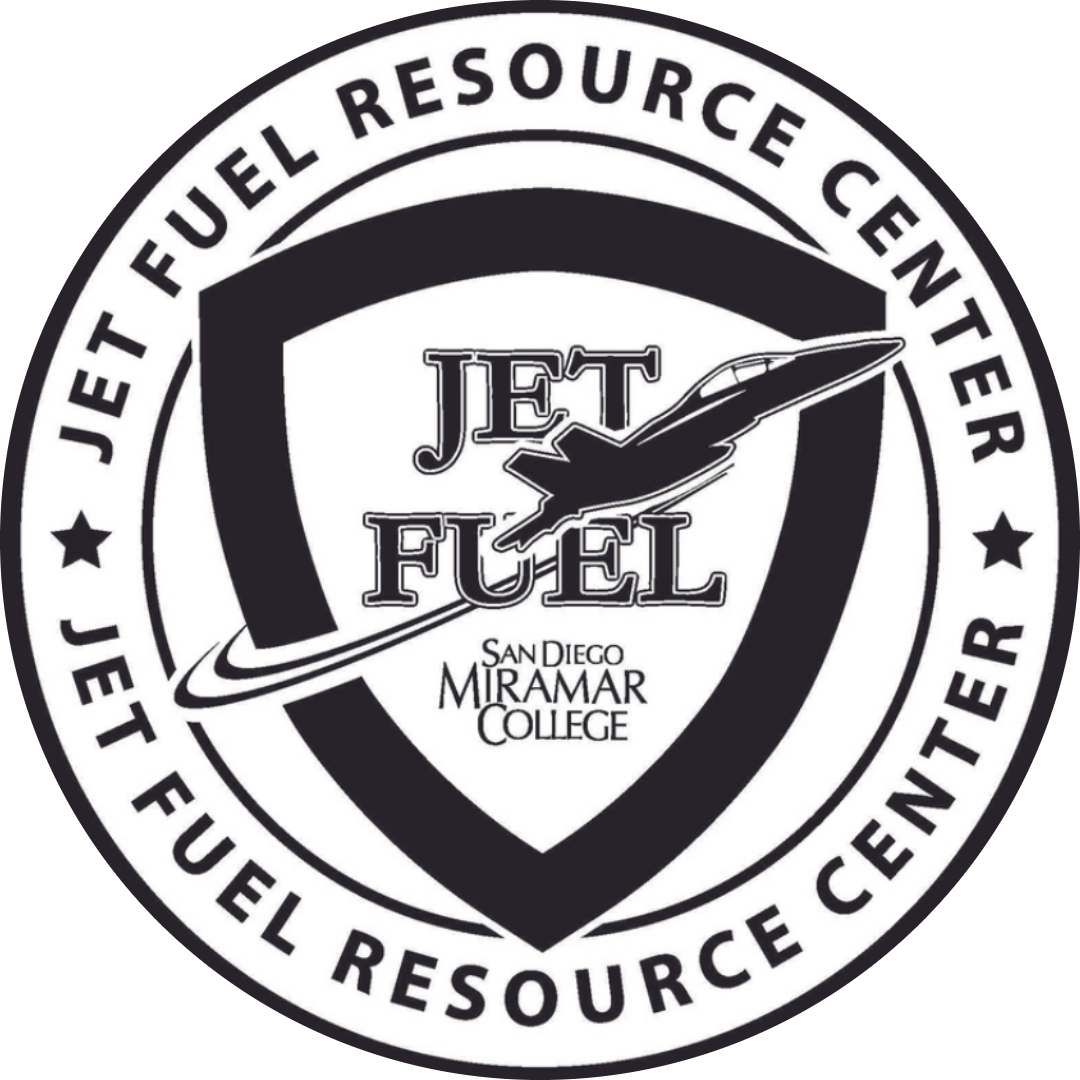 Visit www.sdmiramar.com/basicneeds to learn about food & nutrition, personal care & hygiene, technology, clothing, events & workshops, and transportation resources.
The Jet Fuel Food Pantry provides supplemental food to currently enrolled Miramar College students. The pantry is hours for the current semester are listed on our website.

Our Really, Really FREE Farmers Market, held at 9:00 am on the 1st & 3rd Wednesday of each month in front of K1, is open to students, staff, and community members.

CalFresh application assistance & connection to Community-Based Food Resources is available.
At San Diego Miramar College, we recognize student success may be impacted by unmet basic needs, such as access to health food, hygiene supplies, and stable housing. Our Jet Fuel Resource Center supports Miramar students with services like 1:1 case management, the Jet Fuel Food Pantry, Flight Suit (free clothing), workshops, and more.
Basic Needs Counseling Appointments
Meet with one of our basic needs counselors to discuss your household circumstances and learn about food, housing, and other basic needs resources on and off campus. Fill out the basic needs screener on our website.
Jet Fuel Food Security Programs
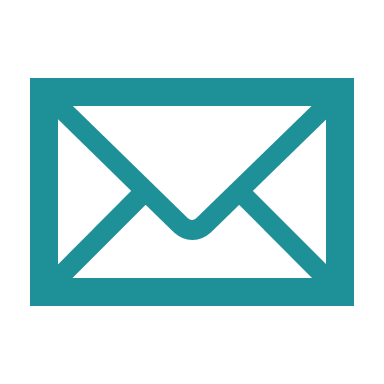 JetFuelMira@sdccd.edu